Maquetació de continguts
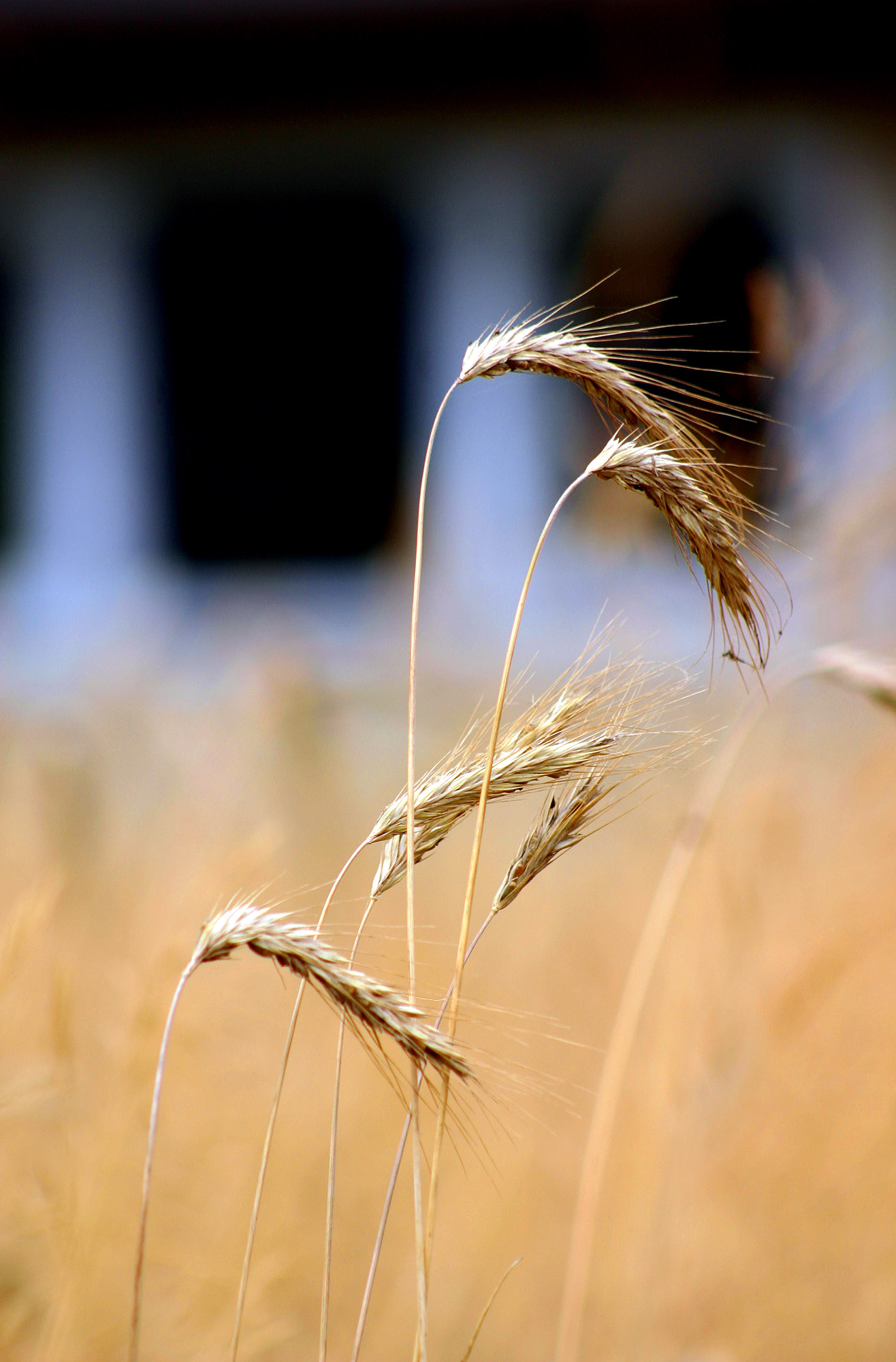 Maquetació de continguts
La Biblioteca / CRA ha de constituir-se com un permanent suport pedagògic, permetent als estudiants aprendre significativament en el marc dels plans i programes. Lliurem a continuació un conjunt d'activitats per tal de que el vostre disseny d'ús de la Biblioteca / CRA sigui entretingut, divers i pugui funcionar cada vegada més d'acord amb el currículum, permetent millorar els aprenentatges dels alumnes i les alumnes.
L'objectiu que es planteja aquesta activitat és despertar el plaer per la lectura, proposant lectures complementàries que resultin efectivament atractives per als estudiants, que apel·lin als seus interessos i les seves motivacions.
La Biblioteca / CRA ha de constituir-se com un permanent suport pedagògic, permetent als estudiants aprendre significativament en el marc dels plans i programes. Lliurem a continuació un conjunt d'activitats per tal de que el vostre disseny d'ús de la Biblioteca / CRA sigui entretingut, divers i pugui funcionar cada vegada més d'acord amb el currículum, permetent millorar els aprenentatges dels alumnes i les alumnes.
L'objectiu que es planteja aquesta activitat és despertar el plaer per la lectura, proposant lectures complementàries que resultin efectivament atractives per als estudiants, que apel·lin als seus interessos i les seves motivacions.
La Biblioteca / CRA ha de constituir-se com un permanent suport pedagògic, permetent als estudiants aprendre significativament en el marc dels plans i programes. Lliurem a continuació un conjunt d'activitats per tal de que el vostre disseny d'ús de la Biblioteca / CRA sigui entretingut, divers i pugui funcionar cada vegada més d'acord amb el currículum, permetent millorar els aprenentatges dels alumnes i les alumnes.
L'objectiu que es planteja aquesta activitat és despertar el plaer per la lectura, proposant lectures complementàries que resultin efectivament atractives per als estudiants, que apel·lin als seus interessos i les seves motivacions.
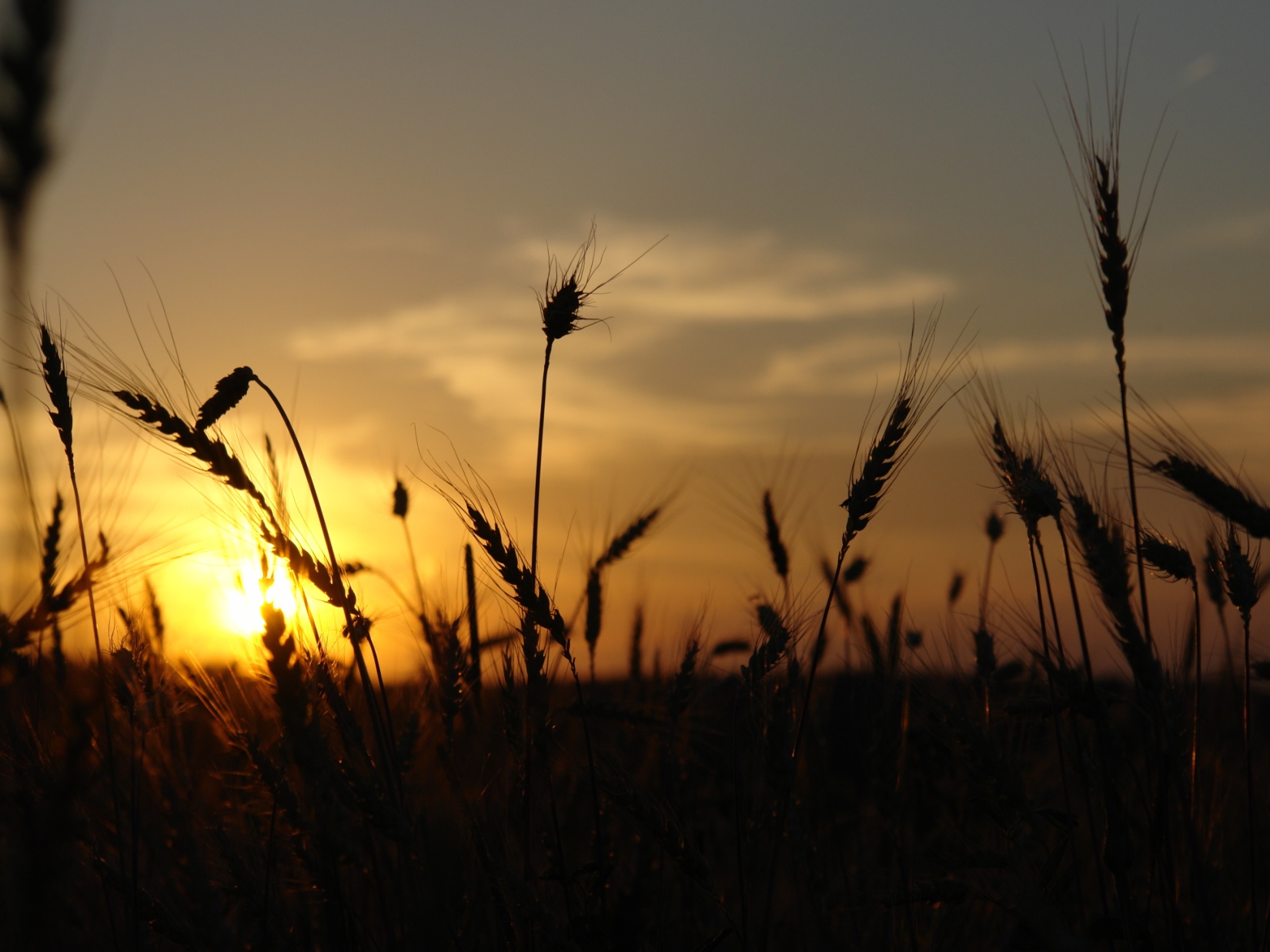 Maquetació de continguts
La Biblioteca / CRA ha de constituir-se com un permanent suport pedagògic, permetent als estudiants aprendre significativament en el marc dels plans i programes. Lliurem a continuació un conjunt d'activitats per tal de que el vostre disseny d'ús de la Biblioteca / CRA sigui entretingut, divers i pugui funcionar cada vegada més d'acord amb el currículum, permetent millorar els aprenentatges dels alumnes.

L'objectiu que es planteja aquesta activitat és despertar el plaer per la lectura, proposant lectures complementàries que resultin efectivament atractives per als estudiants, que apel·lin als seus interessos i les seves motivacions.

La Biblioteca / CRA hauria de comptar amb tots els llistats organitzats des de març a desembre (preferentment amb dates estimatives), per curs i subsector, de manera que pugui fer un esforç per comptar amb el major nombre de títols per curs de cadascuna de les lectures suggerides. És important desenvolupar un pla lector que doni els seus primers passos en el primer cicle, perquè en el segon, alumnes i alumnes estiguin en condicions de seleccionar títols.
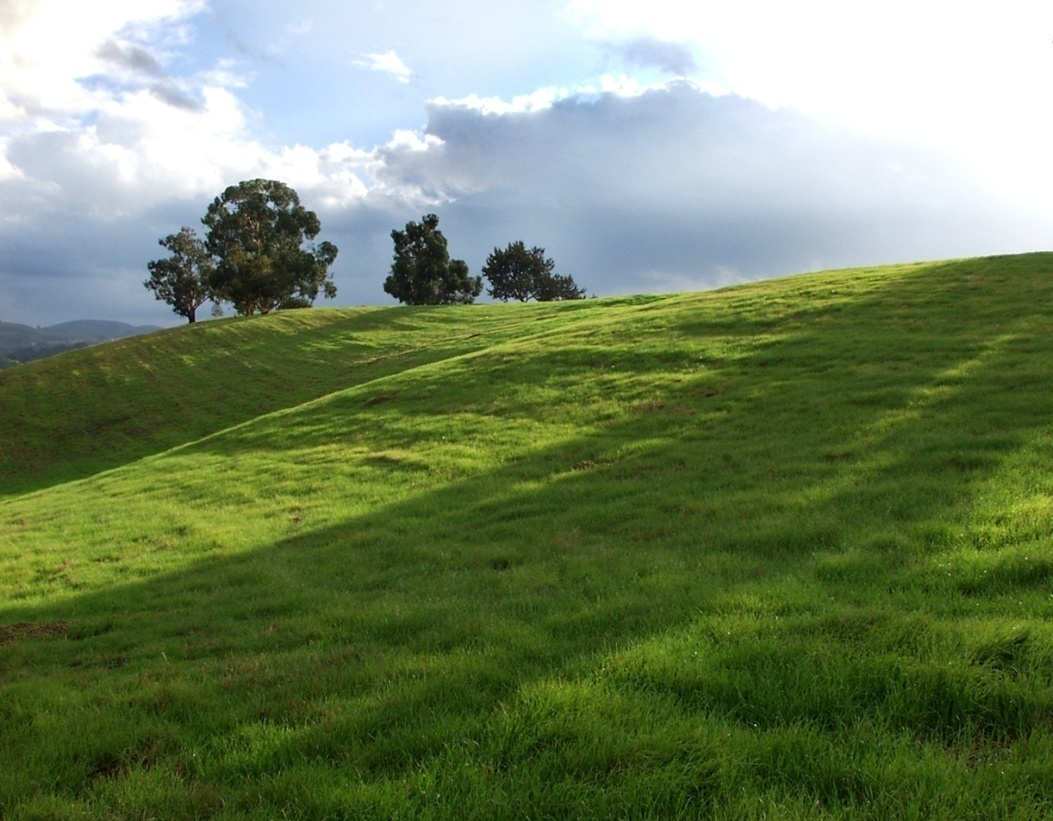 L'objectiu que es planteja aquesta activitat és despertar el plaer per la lectura, ..

La Biblioteca / CRA hauria de comptar amb tots els llistats organitzats des de març a desembre (preferentment amb dates estimatives), per curs i subsector, de manera que pugui fer un esforç per comptar amb el major nombre de títols per curs de cadascuna de les lectures suggerides. És important desenvolupar un pla lector que doni els seus primers passos en el primer cicle, perquè en el segon, alumnes i alumnes estiguin en condicions de seleccionar títols.